Kybermittarin käyttöönotto sosiaali- ja terveydenhuollon organisaatioissa
Kyber-Terveys-hanke 2021
Petri Tolonen
Pekka Vepsäläinen
Tietoturvakonsultti, Tikkasec Oy
Tietoturva-asiantuntija, Tolonen & Ojanen Oy
TLP: WHITE                             Creative Commons Nimeä 4.0 / CC BY 4.0
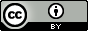 SISÄLLYSLUETTELO
Johdanto.........................................................................  3
Kybermittari nykytila-arvioinnin työkaluna....................  4
Projektin valmistelu ja suunnittelu.................................  5
Tarvittavat resurssit ja työmäärä..................................... 7
Tarvittavat asiantuntijat kohdeorganisaatiosta............... 8
Arvioinnin aloituskokous ja kybermittarin esittely.......... 9
Johdon työpaja............................................................... 10
Asiantuntijatyöpajojen toteutus.................................... 11
   Omaisuuden, muutoksen ja konfiguraation hallinta..  12
   Toimitusketjut ja ulkoiset riippuvuudet ...................... 13
   Identiteetin- ja pääsynhallinta (IAM).......................... 14
Uhkien ja haavoittuvuuksien hallinta.......................... 15
   Tilannekuva ja häiriötilanteiden hallinta..................... 16
   Henkilöstön hallinta.................................................... 17
   Kyberturvallisuusarkkitehtuuri.................................... 18
   Tulostyöpaja................................................................ 19
Huomioitavaa projektin toteutuksessa.......................... 20
Huomioitavaa arviointiprosessista................................. 21
Muita huomioita............................................................ 22
2
JOHDANTO
Huoltovarmuuskeskuksen Kyber-Terveys-hankkeessa pilotoitiin Kybermittaria sote-sektorilla tekemällä kyberturvallisuuden nykytilan arviointi yhdelle sote-organisaatiolle kevään 2021 aikana. Kybermittari on Liikenne- ja viestintävirasto Traficomin Kyberturvallisuuskeskuksen tarjoama kyberturvallisuuden arviointi- ja kehittämistyökalu, joka on suunnattu organisaatioiden johdolle, tietoturva- ja tietosuoja-ammattilaisille konkreettiseksi välineeksi kyberturvallisuuden hallintaan, toimialakohtaiseen vertailuun ja kehityspanostusten ohjaamiseen.
Tässä dokumentissa esitetään yleisellä tasolla oppeja ja havaintoja nykytila-arvioinnin prosessista ja arvioinnissa käytetystä Kybermittari-työkalusta (versio 1).  Pilotin asiantuntijoina toimivat 
Sami Orasaari, SSVP Finland Oy
Petri Tolonen, Tolonen & Ojanen Oy
Pekka Vepsäläinen, Tikkasec Oy.
3
KYBERMITTARI NYKYTILA-ARVIOINNIN TYÖKALUNA
Kybermittarin avulla organisaatio mittaa arviointityökalun avulla kypsyystasonsa kyberturvallisuuden hallinnan eri osa-alueilla. Kybermittari kertoo saavutetun kypsyystason ja esittää seuraavalle tasolle vaadittavat kehitysalueet. Mittarin käyttöä tukee mittauksista saatavat vertailukelpoiset tulokset. Organisaatio voi halutessaan jakaa mittaustuloksensa Kyberturvallisuuskeskukselle, joka anonymisoi tulokset ja tarjoaa organisaatiolle niiden pohjalta tuotettua toimialan vertailutietoa ja suosituksia.
Kybermittarin avulla johto saa näkymän toiminnalle tärkeiden kyberkyvykkyyksien kypsyystasoon osa-alueittain ja tavoitteittain. Mittari näyttää, millä tasolla kyberriskien tunnistaminen, suojautuminen, havainnointi, reagointi ja palautuminen ovat organisaatiossa. Mittari tuo näkymän myös toimitusketjun ja ulkoisten riippuvuuksien hallintaan liittyvään kypsyystasoon. Lisäksi organisaation johto saa arvokasta tietoa siitä, miten oma kyberriskeihin varautuminen vertautuu toimialan keskiarvoon.
Kybermittari on räätälöity Suomessa toimivien yritysten ja organisaatioiden tarpeisiin ja se pohjautuu kansainvälisiin kyberkyvykkyyksien mittausmalleihin. Kansallinen lähestymistapa mahdollistaa yritysten ja toimialojen yhtämittaisen vertailun ja tuo yhteisen kielen kyberturvallisuuden mittaamiseen ja kehittämiseen. Kyberturvallisuuskeskuksen rooli on tukea mittarin jatkuvuutta ja pitkäjänteisyyttä sekä luoda edellytykset jakaa luottamuksellisesti tietoa parhaista käytänteistä, suosituksia ja referenssituloksia yhteistoiminnassa kriittisten organisaatioiden kanssa.
Mittarin kehityksessä ja pilotointivaiheessa on ollut Traficomin Kyberturvallisuuskeskuksen ja Huoltovarmuuskeskuksen lisäksi mukana kriittisen infrastruktuurin organisaatioita, yrityksiä, asiantuntijoita sekä viranomaisia. Kybermittarin pohjana toimivat kansainväliset NIST Cybersecurity Framework (NIST CSF) sekä Cybersecurity Capability Maturity Model (C2M2).
Katso lisää: www.kybermittari.fi
4
PROJEKTIN VALMISTELU JA SUUNNITTELU
Suosittelemme nykytilan kartoittamisessa käytettäväksi työpajatyöskentelyä, jossa Kybermittarin eri osa-alueita käydään työpajan fasilitoijan vetämänä keskustellen läpi. Näin kyberturvallisuuden nykytilasta muodostuu organisaation asiantuntijoiden avulla mahdollisimman kattava arvio. Tämä muodostaa perustan kyberturvallisuuden kehittämis- suunnitelmalle. 
Alla on kuvattu esimerkki etenemismallista ja projektille tyypillinen karkea aikataulutus.
viikko 1
viikko 2-6
viikko 6-7
Arvioinnin aloituskokous ja Kybermittarin esittely
Nykytilan arviointi: ennakkotyö + työpajat
Tulos-työpaja
Johdon työpaja
Kyber-turvallisuuden kehittämis-suunnitelman luonti
Kyberturvallisuus-nykytilan arviointiraportti
Työpaja
Työpaja
Työpaja
Työpaja
Työpaja
Työpaja
Työpaja
Työpaja
Työpaja
5
PROJEKTIN VALMISTELU JA SUUNNITTELU
Arvioinnin laajuuden määrittely on tärkeää tehdä huolellisesti ennen arvioinnin aloitusta. Huomioita liittyen laajuuden määrittelyyn:
Ennen arviointia tehty toimintojen ja tietojärjestelmien kriittisyyden karkea arviointi auttaa määrittämään sopivan laajuuden.
Arvioinnin laajuus vaikuttaa myös organisaation sisäisten ja ulkoisten asiantuntijoiden tarpeeseen työn aikana.
Laajuuden määrittelylle on syytä varata riittävästi aikaa, tarvittaessa useampi valmistelupalaveri.
Työpajojen alussa laajuus kannattaa tarvittaessa käydä läpi, jotta arviointi keskittyy oikeisiin asioihin. 
Arviointityöpajoihin on varattava riittävästi aikaa, jotta eri vaatimusten kohdalla heräävää keskustelua ehditään käydä riittävällä tasolla, ja näin saada myös arvioinnin lopputulos mahdollisimman todenmukaiseksi
 Osallistujien välinen keskustelu on pelkän nykytila-arvioinnin lisäksi hyvää herättelyä organisaatiossa ajattelemaan kyberturvallisuuden eri osa-alueiden merkitystä ja todellista tilaa.
Keskimäärin 2 tuntia per Kybermittarin osio on sopiva aikavaraus työpajoihin, mutta se edellyttää etukäteisvalmistelua organisaation asiantuntijoiden toimesta.
Ennen Kyberturvallisuuden nykytilan arviointia on kaikkien työhön osallistuvien syytä sisäistää, mitä kyberturvallisuus tarkoittaa oman organisaation toiminnassa, esimerkiksi suhteessa organisaation toiminnan tavoitteisiin, ja sitä kautta syntyvä ymmärrys, miksi nykytilan arviointia tehdään. Arviointityö ja tulosten hyödyntäminen tulee olla osa organisaation kyberturvallisuuden hallinnan kokonaisuutta, ettei arviointia "tehdä vain tekemisen vuoksi".
Kybermittari tuo tarkasteltavaksi paljon yksityiskohtia organisaation kyberturvallisuuden hallinnasta ja projektin edetessä voi kokonaiskuva kadota. On tärkeää, että kyberturvallisuuden kokonaiskuvaa pidetään yllä koko nykytila-arvioinnin ajan.
Projektin valmisteluvaiheessa on syytä arvioida, pystytäänkö nykytilan arviointi Kybermittarilla viemään läpi organisaation omilla resursseilla vai onko ulkoisen asiantuntijan käyttö tarpeen. Ulkoinen asiantuntija voi tuoda sekä Kybermittariin liittyvää osaamista, että laajan näkemyksen toimialan kyberturvallisuuteen liittyvistä asioista.
6
TARVITTAVAT RESURSSIT JA TYÖMÄÄRÄ
Kohdeorganisaation omien asiantuntijoiden ja eri osa-alueista vastaavien riittävä panos on tarpeen kyberturvallisuuden nykytilan arvioinnissa, koska lopulta kyse on organisaation oman toiminnan kehittämisestä. Panostamalla Kybermittarin käyttöönottoon siitä saa toimivan työkalun säännöllistä seurantaa ja arviointia varten. 
Huolellinen ennakkotyö on tärkeää, jotta työpajoissa ei käytetä turhaa aikaa politiikkojen, prosessien, riskiarvioiden ja vastaavien dokumentaation etsimiseen ja tarkempaan läpikäyntiin.
Kybermittaria tuntevan asiantuntijan on syytä ohjata arvioinnin tekemistä. Asiantuntija voi olla tukena ennakkotyössä esimerkiksi puhelimitse, sähköpostitse tai etäkokoussovelluksen avulla. Näin kohdeorganisaation muut asiantuntijat saavat heti tarkennuksia Kybermittarin eri osioiden asiasisältöihin.
Kohdeorganisaation resurssien työmäärä riippuu siitä, mikä on organisaation kypsyystaso kokonaisuudessaan, sekä nykytila-arvioinnista vastaavan projektipäällikön osaaminen ja ennen kaikkea osallistujien kokemus oman organisaation toiminnasta. Nämä vaikuttavat siihen, kuinka paljon aikaa menee eri osa-alueiden osalta nykytilan selvitystyöhön. Toisaalta mikäli työhön käytetään arviointivaiheessa enemmän aikaa, koko organisaatio hyötyy ja oppii arvioinnista enemmän, mikä on pitkäjänteisen kehittämisen kannalta hyödyksi.
Kokonaisuudessaan kohdeorganisaation puolelta tarvittavan työmäärän voi arvioida karkeasti seuraavasti:
Aloituskokous ja tulostyöpaja: Organisaation johto (soveltuvin osin) sekä tarvittavat avainresurssit (4 tuntia).
Johdon työpaja: Johdon edustajat (2-3 tuntia, ylin johto tarvittaessa vähemmän aikaa).
Asiantuntijatyöpajat: Ennakkotyöhön on hyvä varata kohdeorganisaation puolelta työaikaa yhteensä n. 4-5 tuntia per Kybermittarin osio (josta n. puolet projektipäällikön aikaa), sekä työpajassa kunkin osion käsittelemiseksi n. 2 tuntia per työpajaan osallistuva henkilö. Työpajat on hyvä jakaa sopiviin osiin työntekijöiden järkevän ajankäytön kannalta.
Kohdeorganisaation nykytilakartoituksesta vastaava projektipäällikkö tulisi olla mukana jokaisessa kokouksessa ja työpajassa.
7
ESIMERKKI TARVITTAVISTA ASIANTUNTIJOISTA KOHDEORGANISAATIOSTA
8
ARVIOINNIN ALOITUSKOKOUS JA KYBERMITTARIN ESITTELY
Tavoite: Vahvistetaan nykytilan arvioinnin sisältö ja laajuus. Lisäksi vahvistetaan arviointityön kokonaisaikataulu sekä työpajojen osallistujat ja ensimmäisten työpajojen aikataulutus. Esitellään Kybermittari nykytilan arvioinnin työkaluna kaikille arviointityöhön osallistuville.
Ennakkotyö: 
Ennen aloitustyöpajaa pidetään valmistelupalaveri kohdeorganisaation projektipäällikön ja tarvittavien asiantuntijoiden kanssa. Valmistelupalaverissa ohjeistetaan  aloitustyöpajaan valmistautumisesta ja resurssoinnista. 
Kohdeorganisaation projektipäällikkö tutustuu käytettävään työskentelymenetelmään ja organisaation resurssitarpeisiin koskien työpajatyöskentelyä. Organisaatiossa on tehty sisäisesti päätös arvioitavista toiminnan osa-alueista, mikä määrittää kartoituksen laajuuden. 
Osallistujat: 
Johdon edustus, sekä muut nimetyt vastuuhenkilöt
Arviointia vetävä asiantuntija
Menetelmä: Aloituskokouksessa käydään läpi nykytilakartoituksessa käytettävä menetelmä siten, että se tulee tutuksi jokaiselle arviointiin osallistuvalle henkilölle. Asialistalle voidaan lisätä myös johdon oma puheenvuoro kyberturvallisuuden kehittämisen merkityksestä organisaatiolle.
Tuloksena: Nykytilan arvioinnin projektin sisältö, laajuus ja kokonaisaikataulutus on selvillä. Lisäksi on selvillä eri työpajoihin osallistuvat kohdeorganisaation edustajat, minkä pohjalta arviointityöpajat voidaan aikatauluttaa tarkemmin. Organisaation asiantuntijat ja vastuuhenkilöt ovat saaneet perehdytyksen Kybermittariin, minkä perusteella he pystyvät tekemään arviointityötä itsenäisesti eri osa-alueille.
9
JOHDON TYÖPAJA
Tavoite: Arvioidaan organisaation tietoturvallisuuden kypsyys ja riskitaso organisaation johtamisen näkökulmasta.
Ennakkotyö: Arviointia vetävälle asiantuntijalle toimitetaan kohdeorganisaation nykyinen kehittämissuunnitelma ja toiminnan strategisen tason riskiarviot etukäteen analysoitavaksi. 
Osallistujat (tarkennetaan aloituskokouksessa): 
Sairaanhoitopiirin johtaja / johtoryhmän edustaja / johtajaylilääkäri / sosiaalijohtaja
Riskienhallinnasta vastaava(t) vastuualuejohtaja(t) sovitun laajuuden mukaisesti
Turvallisuudesta vastaava johtaja
Tietohallintojohtaja
Tietoturvapäällikkö 
Kybermittariasiantuntija
Menetelmä: Työpajassa käydään läpi ylimmälle johdolle tärkeät näkökulmat, ja arvioidaan kyberturvallisuuden kehittämisen nykytilannetta kohdeorganisaation toimintaan strategisella tasolla, esimerkiksi tiedolla johtamisen kehittämisen ja muiden strategisen kehittämisen näkökulmista sekä tähän vaikuttavat riskit. Työpajassa katetaan Kybermittarin Program-, Critical- ja Risk-osiot soveltuvin osin, ja niitä täydennetään myöhemmin asiantuntijatyönä. Työpajan aiheina ovat:
Johdon tuki kyberturvallisuuden kehittämisohjelmalle ja kyberturvallisuusstrategia
Kriittisten palveluiden tunnistaminen ja suojaaminen
Riskienhallinta ja jatkuvuussuunnittelu
Kyberturvallisuuden tietoisuuden lisääminen ja muu viestintä
Kyberturvallisuuden investoinnit
Tuloksena: Työpajan tulokset muodostavat perustan nykytilan arvioinnille ja toimivat tarkemman kehittämissuunnittelun pohjana systemaattisen kyberturvallisuuden hallinnan toteuttamiseksi Kohdeorganisaatiossa.
10
ASIANTUNTIJATYÖPAJOJEN TOTEUTUS
Työpajoja toteutetaan tarvittava määrä kattamaan Kybermittarin 11 eri osiota siten, että kohdeorganisaatiolta vaadittavia resursseja käytetään työpajoissa tehokkaasti eri osioiden arviointiin. Useampi Kybermittarin osio voidaan yhdistää yhteen työpajaan silloin, kun se on työpajassa tarvittavien resurssien ajankäytön kannalta järkevää.
Tarkempi työpajojen resursointi ja määrä sovitaan viimeistään aloituskokouksessa. Yhden työpajan aiheena on esimerkiksi 1-2 Kybermittarin osiota kerrallaan, huomioiden kuhunkin työpajaan tarvittavat asiantuntijat (tarvittaessa asiantuntijoita esimerkiksi kohdeorganisaation ICT-kumppaneilta).
Ennakkotyöllä nykytilakartoituksesta vastaava projektipäällikkö pyrkii saamaan Kybermittarin kunkin osion nykytilan selville etukäteen niin tarkoin kuin mahdollista hyödyntäen tarvittaessa organisaation muiden asiantuntijoiden näkemystä ja kokemusta.
Työpajassa käydään asiantuntijan johdolla läpi ennakkoon alustavasti täytetty Kybermittari työpajan aiheena olevan osion osalta, tarkistetaan ja tarkennetaan tehtyjä arvioita, sekä keskustellaan tarvittaessa avoimeksi jääneistä kysymyksistä.
Työpajan jälkeen tarkennetaan tarvittaessa vastauksia niin, että lopulliset tulokset ovat asiantuntijoiden käytettävissä tulosten analysointivaiheessa.
Asiantuntijatyöpajojen tuloksena Kybermittarin arviointiraportti täydentyy kunkin arvioitavan osion osalta:
Arviointiraportissa tuodaan esille mm. olennaiset poikkeamat tarkasteltavan osion osalta
Arviointiraportissa nostetaan esille kehittämiskohteet tavoitetason suhteen
Arviointiraportin mukana annetaan tarvittaessa toimenpide-ehdotuksia puutteiden tai ongelmien ratkaisemiseksi
Arviointiraportti toimii kyberturvallisuussuunnitelman pohjana
11
OMAISUUDEN, MUUTOKSEN JA KONFIGURAATION HALLINTA
Tavoite: Arvioidaan organisaation kykyä hallita toimintavarmuuden kannalta tärkeää omaisuutta ja tähän omaisuuteen liittyviä muutoksia ja konfiguraatioita kohdeorganisaatiossa.
Arviointiin tarvittava kohdeorganisaation asiantuntemus ja ymmärrys organisaation arvioitavan osa-alueen nykytilasta: 
Tietoturva
Tietosuoja
Tietohallinto
Muutoksenhallinta
Ennakkotyö: Projektipäällikkö täyttää alustavasti Kybermittarin arviointilomakkeen Asset-osion sekä tekee ennakkoon tarvittavat selvitykset osiossa arvioitaviin kyberturvallisuuden tavoitteisiin ja käytäntöihin liittyen. Tarvittaessa hän käy keskusteluja organisaation eri osa-alueiden asiantuntijoiden kanssa. Kybermittari-asiantuntija on tarvittaessa tukena ennakkotyössä esimerkiksi tarkentamaan Kybermittarin kysymyksiä. Työpajaan kutsutaan mukaan ennakkotyön pohjalta tarvittavat henkilöt kohdeorganisaatiosta. 
Menetelmä: Työpaja, jossa käydään läpi organisaation omaisuuden, muutoksen ja konfiguraation hallinnan nykytila sekä tehdään ennakkotyössä tehtyyn arviointiin tarvittaessa tarkennuksia. Työpajassa käsiteltävät aiheet: 
Suojattavien kohteiden, kuten IT- ja OT-omaisuuden tunnistaminen ja hallinta
Tietovarantojen rekisterin hallinta
Muutoshallinta ja konfiguraationhallinta
Tuloksena: Kybermittarin arviointiraportti omaisuuden, muutoksen ja konfiguraation hallinnan tietojen mukaisesti.
12
TOIMITUSKETJUT JA ULKOISET RIIPPUVUUDET
Tavoite: Arvioidaan organisaation kykyä tunnistaa ja hallita toimitusketjuihin ja kolmansiin osapuoliin liittyviä riippuvuuksia ja riskejä.
Arviointiin tarvittava kohdeorganisaation asiantuntemus ja ymmärrys organisaation nykytilasta arvioitavalle osa-alueelle: 
Tietoturva
Tietosuoja
Tietohallinto
IT-palvelut
Hankinnat
Lääkintätekniikka (mikäli osana arvioinnin laajuutta)
Ennakkotyö: Projektipäällikkö täyttää alustavasti Kybermittarin arviointilomakkeen Dependencies-osion (Third party) sekä tekee ennakkoon tarvittavat selvitykset osiossa arvioitaviin kyberturvallisuuden tavoitteisiin ja käytäntöihin liittyen. Tarvittaessa hän käy keskusteluja organisaation eri osa-alueiden asiantuntijoiden kanssa. Kybermittariasiantuntija on tarvittaessa tukena ennakkotyössä esimerkiksi tarkentamaan Kybermittarin kysymyksiä. Työpajaan kutsutaan mukaan ennakkotyön pohjalta tarvittavat henkilöt kohdeorganisaatiosta. 
Menetelmä: Työpaja, jossa käydään läpi toimitusketjun ja ulkoisten riippuvuuksien hallinnan nykytila sekä tehdään ennakkotyössä tehtyyn arviointiin tarvittaessa tarkennuksia. Työpajassa käsiteltävät aiheet: 
Toimitusketjun ja ulkoisten riippuvuuksien hallinta 
Tuloksena: Kybermittarin arviointiraportti kyseisen toimitusketjujen ja ulkoisten riippuvuuksien osalta.
13
IDENTITEETIN- JA PÄÄSYNHALLINTA (IAM)
Tavoite: Arvioidaan identiteetin- ja pääsynhallinnan nykytila kohdeorganisaatiossa.
Arviointiin tarvittava kohdeorganisaation asiantuntemus ja ymmärrys organisaation nykytilasta arvioitavalle osa-alueelle: 
Tietoturva
Tietosuoja
Tietohallinto
IT-palvelut
Lääkintätekniikka (+ tilaturvallisuus, kiinteistötekniikka – riippuen arvioinnin laajuudesta)
Ennakkotyö: Projektipäällikkö täyttää alustavasti Kybermittarin arviointilomakkeen Access-osion sekä tekee ennakkoon tarvittavat selvitykset osiossa arvioitaviin kyberturvallisuuden tavoitteisiin ja käytäntöihin liittyen. Tarvittaessa hän käy keskusteluja organisaation eri osa-alueiden asiantuntijoiden kanssa. Kybermittariasiantuntija on tukena ennakkotyössä esimerkiksi tarkentamaan Kybermittarin kysymyksiä. Työpajaan kutsutaan mukaan ennakkotyön pohjalta tarvittavat henkilöt kohdeorganisaatiosta. 
Menetelmä: Työpaja, jossa käydään läpi identiteetin- ja pääsynhallinnan nykytila sekä tehdään ennakkotyössä tehtyyn arviointiin tarvittaessa tarkennuksia. Työpajassa käsiteltävät aiheet: 
Identiteettien hallinta
Käyttöoikeuksien hallinta
Tuloksena: Kybermittarin arviointiraportti identiteetin- ja pääsynhallinnan osion osalta.
14
UHKIEN JA HAAVOITTUVUUKSIEN HALLINTA
Tavoite: Arvioidaan uhkien ja haavoittuvuuksien hallinnan nykytila kohdeorganisaatiossa.
Arviointiin tarvittava kohdeorganisaation asiantuntemus ja ymmärrys organisaation nykytilasta arvioitavalle osa-alueelle: 
Tietoturva
Tietosuoja 
Tietoturvan valvonta (esimerkiksi tietoturvavalvomotoiminta, Security Operations Centre, SOC)
Riskienhallinta
Lääkintätekniikka (mikäli osana arvioinnin laajuutta)
Ennakkotyö: Projektipäällikkö täyttää alustavasti Kybermittarin arviointilomakkeen Threat-osion sekä tekee ennakkoon tarvittavat selvitykset osiossa arvioitaviin kyberturvallisuuden tavoitteisiin ja käytäntöihin liittyen. Tarvittaessa hän käy keskusteluja organisaation eri osa-alueiden asiantuntijoiden kanssa. Kybermittariasiantuntija on tarvittaessa tukena ennakkotyössä esimerkiksi tarkentamaan Kybermittarin kysymyksiä. Työpajaan kutsutaan mukaan ennakkotyön pohjalta tarvittavat henkilöt kohdeorganisaatiosta. 
Menetelmä: Työpaja, jossa käydään läpi uhkien ja haavoittuvuuksien hallinnan nykytila sekä tehdään ennakkotyössä tehtyyn arviointiin tarvittaessa tarkennuksia. Työpajassa käsiteltävät aiheet: 
Uhkien tunnistaminen ja hallinta
Haavoittuvuuksien hallinta
Tuloksena: Kybermittarin arviointiraportti uhkien ja haavoittuvuuksien hallinnan osion osalta.
15
TILANNEKUVA JA HÄIRIÖTILANTEIDEN HALLINTA
Tavoite: Arvioidaan Tilannekuvan sekä kybertapahtumien ja häiriötilanteiden hallinnan nykytila kohdeorganisaatiossa.
Arviointiin tarvittava kohdeorganisaation asiantuntemus ja ymmärrys organisaation nykytilasta arvioitavalle osa-alueelle: 
Tietoturva
Tietosuoja
Tietoturvan valvonta (esim. SOC-toiminto)
Sovellustuki
IT-palvelut
Viestintä
Lääkintätekniikka (mikäli osana arvioinnin laajuutta)
Ennakkotyö: Projektipäällikkö täyttää alustavasti Kybermittarin arviointilomakkeen Situation ja Response -osiot sekä tekee ennakkoon tarvittavat selvitykset osioissa arvioitaviin kyberturvallisuuden tavoitteisiin ja käytäntöihin liittyen. Tarvittaessa hän käy keskusteluja organisaation eri osa-alueiden asiantuntijoiden kanssa.  Kybermittariasiantuntija on tarvittaessa tukena ennakkotyössä esimerkiksi tarkentamaan Kybermittarin kysymyksiä. Työpajaan kutsutaan mukaan ennakkotyön pohjalta tarvittavat henkilöt kohdeorganisaatiosta. 
Menetelmä: Työpaja, jossa käydään läpi organisaation tilannekuvan ja häiriötilanteiden hallinnan nykytila sekä tehdään ennakkotyössä tehtyyn arviointiin tarvittaessa tarkennuksia. Työpajassa käsiteltävät aiheet:
Tilannekuva, lokitukset ja valvonta
Häiriötilanteiden hallinta: Kybertapahtumien havainnointi ja niihin reagointi
Tuloksena: Kybermittarin arviointiraportti tilannekuvan ja häiriötilanteiden hallinnan osioiden osalta.
16
HENKILÖSTÖN HALLINTA
Tavoite: Arvioidaan henkilöstön hallinnan nykytila kyberturvallisuuden näkökulmasta kohdeorganisaatiossa.
Arviointiin tarvittava kohdeorganisaation asiantuntemus ja ymmärrys organisaation nykytilasta arvioitavalle osa-alueelle: 
Tietoturva
Tietosuoja
Henkilöstöhallinto
Rekrytointi
Ennakkotyö: Projektipäällikkö täyttää alustavasti Kybermittarin arviointilomakkeen Workforce-osion sekä tekee ennakkoon tarvittavat selvitykset osioissa arvioitaviin kyberturvallisuuden tavoitteisiin ja käytäntöihin liittyen. Tarvittaessa hän käy keskusteluja organisaation eri osa-alueiden asiantuntijoiden kanssa. Kybermittariasiantuntija on tarvittaessa tukena ennakkotyössä esimerkiksi tarkentamaan Kybermittarin kysymyksiä. Työpajaan kutsutaan mukaan ennakkotyön pohjalta tarvittavat henkilöt kohdeorganisaatiosta. 
Menetelmä: Työpaja, jossa käydään läpi organisaation henkilöstön hallinnan nykytila sekä tehdään ennakkotyössä tehtyyn arviointiin tarvittaessa tarkennuksia. Työpajassa käsiteltävät aiheet:
Vastuut ja roolit kyberturvallisuuden kehittämisessä
Kyberturvallisuuden osaamisvaatimukset ja osaamisen kehittäminen
Henkilöstön hallinta, työsuhteen alkaminen ja päättäminen
Tuloksena: Kybermittarin arviointiraportti henkilöstön hallinnan osion osalta.
17
KYBERTURVALLISUUSARKKITEHTUURI
Tavoite: Arvioidaan Kyberturvallisuusarkkitehtuurin nykytila kohdeorganisaatiossa.
Arviointiin tarvittava kohdeorganisaation asiantuntemus ja ymmärrys organisaation nykytilasta arvioitavalle osa-alueelle: 
Tietoturva
Tietosuoja
Sovellustuki
IT-palvelut
Lääkintätekniikka (mikäli osana kartoitusta)
Ennakkotyö: Projektipäällikkö täyttää alustavasti Kybermittarin arviointilomakkeen Architecture-osion sekä tekee ennakkoon tarvittavat selvitykset osioissa arvioitaviin kyberturvallisuuden tavoitteisiin ja käytäntöihin liittyen. Tarvittaessa hän käy keskusteluja organisaation eri osa-alueiden asiantuntijoiden kanssa. Kybermittariasiantuntija on tarvittaessa tukena ennakkotyössä esimerkiksi tarkentamaan Kybermittarin kysymyksiä. Työpajaan kutsutaan mukaan ennakkotyön pohjalta tarvittavat henkilöt kohdeorganisaatiosta. 
Menetelmä: Työpaja, jossa käydään läpi kyberturvallisuusarkkitehtuurin nykytila sekä tehdään ennakkotyössä tehtyyn arviointiin tarvittaessa tarkennuksia. Työpajassa käsiteltävät aiheet:
Kyberturvallisuusarkkitehtuuri
Verkkojen segmentointi
Sovellusturvallisuus
Arkaluonteisen tiedon suojaaminen
Tuloksena: Kybermittarin arviointiraportti kyberturvallisuusarkkitehtuurin osion osalta.
18
TULOSTYÖPAJA
Tavoite: Arvioinnin tulosraportin ja kehittämistoimenpiteiden esittäminen johdolle.
Ennakkotyö: Projektipäällikkö viimeistelee työpajoissa täytetyn arviointiraportin ja lähettää sen tulostyöpajan osallistujille tutustuttavaksi n. viikkoa etukäteen. 
Osallistujat: 
Samat kuin aloituskokouksessa
Lisäksi projektin aikana tulostyöpajaan tarpeelliseksi todetut muut tahot (esim. ICT-kumppani)
Menetelmä: Työpaja, joka on jaettu pienempiin osiin tarvittavien asiantuntijoiden ajankäytön tehostamiseksi. Työpajassa käydään läpi:
Arvioinnin tulokset ja korkean tason kehittämistoimenpiteet johdon kanssa
Yksityiskohtaisemmat kehittämistoimenpiteet asiantuntijoiden kanssa
Tuloksena: Organisaation kypsyystason yhteenveto; tietoisuus kehittämistarpeista johdolle ja asiantuntijoille. 
Arviointiraportissa tuodaan esille mm. olennaiset poikkeamat kokonaisuuden kannalta
Arviointiraportissa nostetaan esille kehittämiskohteet tavoitetason suhteen
Arviointiraportin mukana annetaan tarvittaessa toimenpide-ehdotuksia puutteiden tai ongelmien ratkaisemiseksi
Arviointiraportti toimii kyberturvallisuussuunnitelman pohjana
19
HUOMIOON OTETTAVAA PROJEKTIN TOTEUTUKSESSA
Suosittelemme miettimään tarkasti, ketä kutsutaan eri osioiden läpikäyntiin mukaan. 
Esimerkiksi Workforce -> tietoturvaan/kyberturvallisuuteen liittyvät roolit ja vastuut -> arviointiin on syytä kutsua tietohallintojohtaja tai tietoturvapäällikkö, joka tietää millaisia rooleja ja vastuita tässä tarvitaan.
Työpajoissa on tärkeää käydä keskustelua, pohtia asioita eri näkökulmista, ja eri asiantuntijoiden kanssa. Näin nykytilan arviointiin saadaan enemmän syvyyttä ja todellinen tilanne selviää paremmin kaikille läsnäolijoille.
Työpajalle määritelty ennakkotyö on tehtävä ennen työpajaa, esimerkiksi etukäteiskeskustelut asiantuntijoiden kanssa. Muutoin työpajassa menee aikaa hukkaan perusasioiden läpikäymiseen. 
Tämä koskee sekä Kybermittaria ja sen kysymyksiä itsessään (ymmärretään, mitä kysytään), että kysymyksiin haettavia vastauksia ja niiden taustatietoja / perusteita (saadaan todenmukainen vastaus kysymyksiin).
Erityisesti johdolle suunnatut työpajat on valmisteltava huolellisesti. Johdon kanssa ei voi käydä "rivi riviltä" läpi mittaria, vaan isompina kokonaisuuksina.
20
HUOMIOON OTETTAVAA ARVIOINTIPROSESSISTA
Kyberturvallisuuden käsitteet eivät ole aina selviä kaikille arviointiin osallistuville henkilöille, varsinkin niille, joiden päivittäisessä työssä kyberturvallisuus ei näy.
Auttaisiko "Kyberin lyhyt oppimäärä" esimerkiksi aloituskokouksessa? Myös sen korostaminen, että kyberturvallisuus ja tietoturvallisuus liittyvät läheisesti toisiinsa. https://www.tsk.fi/tiedostot/pdf/Kyberturvallisuuden_sanasto.pdf
Kybermittarin arviointia vetävällä asiantuntijalla on syytä olla riittävästi kohdeorganisaation toimialaa koskevaa asiantuntemusta. Tällöin asiantuntija pystyy tekemään nostoja ja kysymään tarkentavia kysymyksiä liittyen toimialan erityispiirteisiin, esimerkiksi käytetyt tietojärjestelmät ja laitteet.
Koulutuksellinen näkökulma: Kybermittarin avulla organisaatio oppii yhä paremmin ymmärtämään kyberturvallisuuden eri osa-alueita. Tätä edistää erityisesti, kun arvioinnin aikaisiin työpajoihin osallistuu kattavasti organisaation eri asiantuntijoita, joiden kesken syntyy keskustelua arvioitavista osa-alueista.
Kybermittarin täyttämisessä kannattaa "Kommentti ja viittaukset" kenttään lisätä mieluummin reilusti kommentteja. Tämä helpottaa muistamaan myöhemmin, mitä aiheesta keskusteltiin, ja miksi tiettyyn arvioon kunkin kysymyksen osalta päädyttiin.
Kunkin työpajan lopuksi on hyvä käydä lyhyt yhteenvetokeskustelu, jossa jokainen osallistuja voi kertoa oman fiiliksensä -> antaa hyvän näppituntuman, kuinka hyvin asia sisäistettiin ja kuinka hyvin nykytilanne avautui läsnäolijoille (tämä liittyy myös työpajojen aikataulutukseen / ajankäyttöön).
21
MUITA HUOMIOITA
Johdon saaminen arviointiin mukaan on erittäin tärkeää, koska projektin tuloksena syntyvien kehityskohteiden kehittäminen onnistuu paremmin johdon tuella.
Johdon sitoutuminen oli pilottiarvioinnissa varsin hyvä, sillä ylimmän johdon edustajia saatiin mukaan myös tarvittaviin johdon työpajoihin, ja osallistuminen oli aktiivista. 
Johdon osallistuminen on merkittävää sekä johdon vastuun (sitoutuminen), että kyberturvallisuuden merkityksen kirkastamisen (tietoisuus ja osaaminen) näkökulmista.
Arvioinnissa on hyvä käydä läpi kyberturvallisuuden resursointia realistisesti, sillä se antaa mahdollisimman rehellisen tilannekuvan nykytilanteesta.
Kybermittarilla tehty tilannearviointi on sidottava muuhun kehittämistyöhön, kuten osaksi strategiatyötä. 
On tärkeää oppia ongelmista, jotta niitä ei tapahtuisi uudelleen:  
Jatkuvan parantamisen näkökulma: tietoturvakulttuurin kehittäminen, työntekijöiden kannustaminen raportoimaan havainnoista ja puutteista
22